Fund Transfer – BI FAST
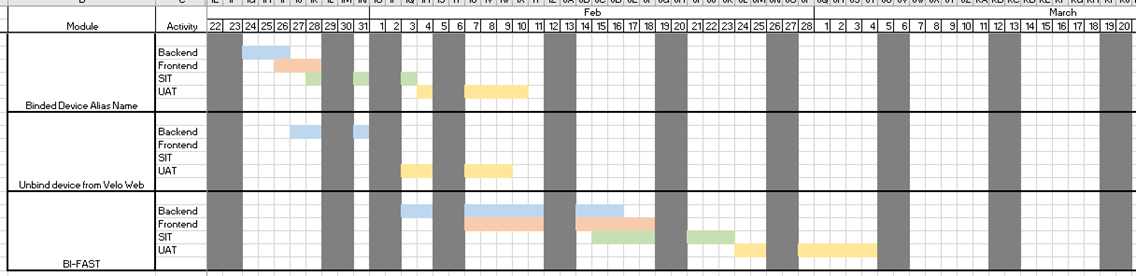 BI FAST Transfer
customer need to select Source of Fund, then only follow by Source of Charge Fund and lastly Destination.
Grey off the next selection if the item before not being select.
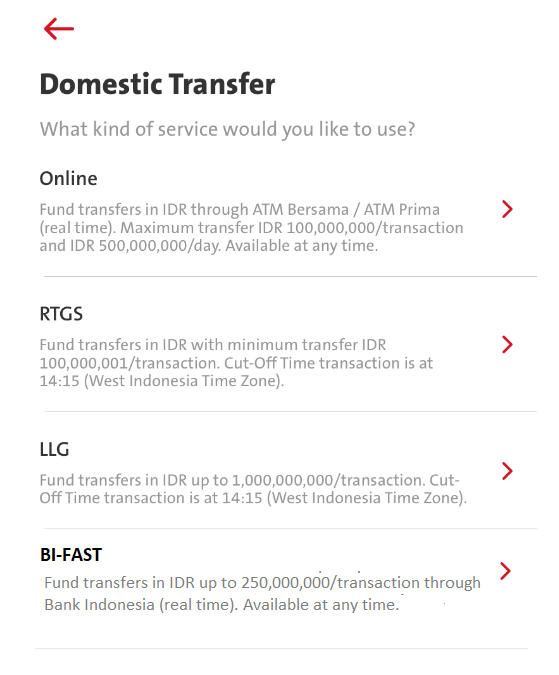 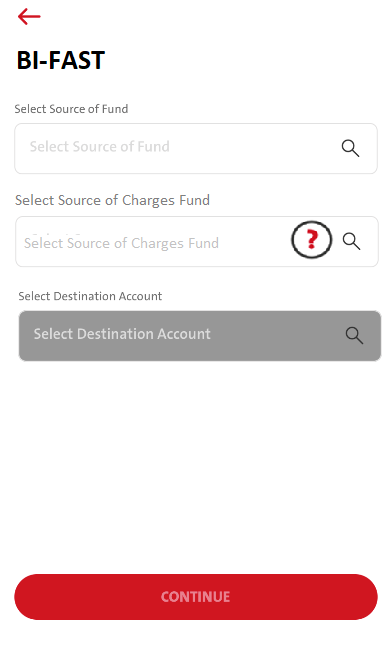 transactionFundTransferStep1
Need to handle new prod_cd: FAST

Please check if:
transactionFundTransferMenu
retrieveTransactionCurrencyList
Need to change
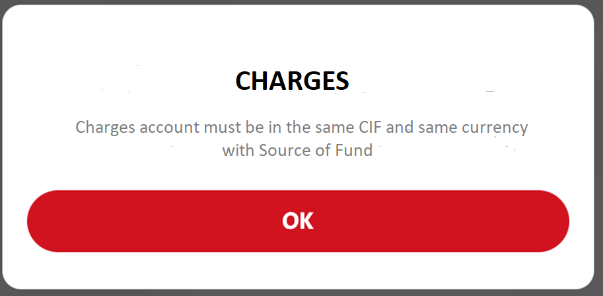 menu id : 5107role : Sb_sglacc, sb_paymkr (same with another trx in fundtransfer)
BI FAST Transfer
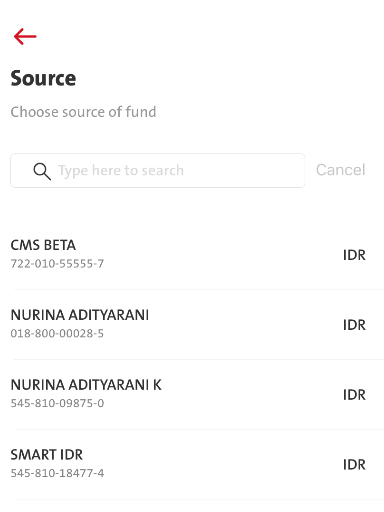 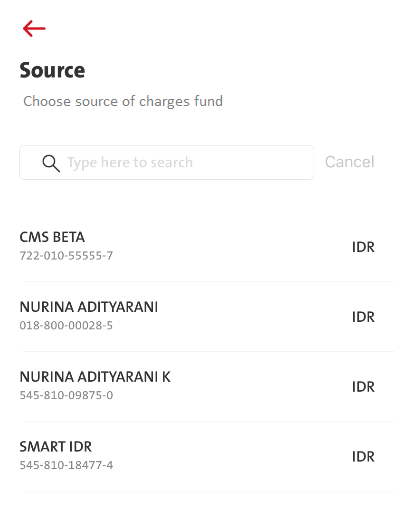 transactionSourceOfFund
Need to handle new prod_cd: FAST

Both source of fund and source of charges are using same omni API.

FE Need to call 10.30 Get Charges List

But FE need to call BE to get source of charges, as BE need to perform sorting on the list and only return the list that have same CIF and currency with source of fund.
BI FAST Transfer
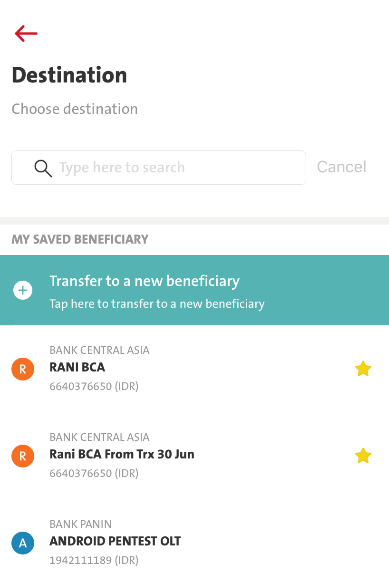 FE need to check if Proxy Data return from BE.
If Proxy Data is return, display:
Bank Name
Alias Name – Proxy Data
Beneficiary A/C No (Ccy)
Example 1:			Example 2:
BANK CENTRAL ASIA		BANK CENTRAL ASIA
RANI BCA – rani@abc.com		RANI BCA – 6281122334455 
6640376650 (IDR)		6640376650 (IDR)
If Proxy Data not return, display:
Bank Name
Alias Name
Beneficiary A/C No (Ccy)
Example
BANK CENTRAL ASIA
RANI BCA
6640376650 (IDR)
Beneficiary Type:
FAST01: Acc No
FAST02: Mobile No 
FAST03: Email Address 	

If select FAST01, Proxy Data field need to grey off.
If select FAST02 or FAST03, Acc number and bank need to grey off.

Bank list can use back retrieveBankList but need to enhance to support prd_cd FAST

BE – needs to sent 01 by default

Press CONTINUE, call Omni new API (10.29 Inquiry Transaction BIFAST) to verify proxy/Account. Both new and saved bene also need to call this because the response object need to return back to Omni during submit fund transfer.
BI FAST Transfer
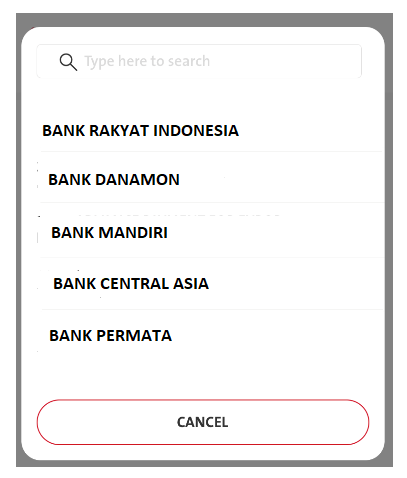 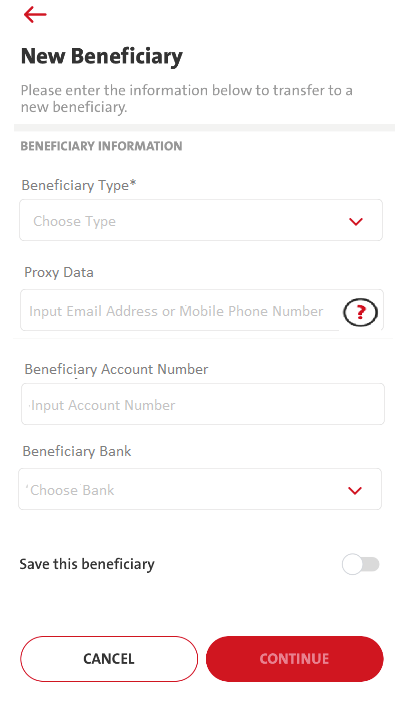 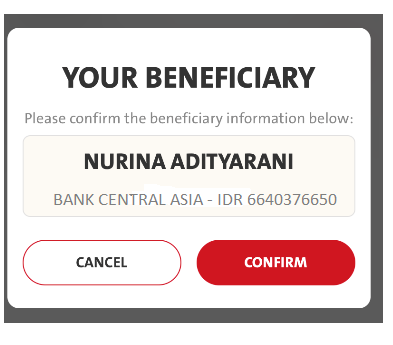 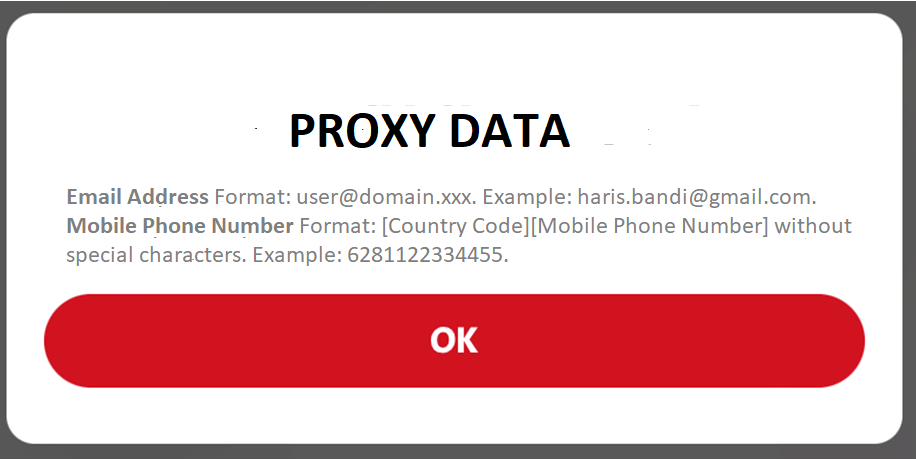 If the Beneficiary isn’t saved, the format will be (as is):
Account Name
Beneficiary Bank – Beneficiary Ccy + A/C No
Example:
NURINA ADITYARANI
BANK CENTRAL ASIA – IDR 6640376650 
If the Beneficiary is saved, the format will be:
Regular – Account No (as is)
Alias Name
Beneficiary Bank – Beneficiary Ccy + A/C No
Example:
RANI BCA
BANK CENTRAL ASIA – IDR 6640376650 
Proxy – Email Address or Proxy – Mobile Phone Number
Alias Name – Proxy Data
Beneficiary Bank – Beneficiary Ccy + A/C No
Example 1:
RANI BCA – rani@abc.com
BANK CENTRAL ASIA – IDR 6640376650 
Example 2:
RANI BCA – 6281122334455
BANK CENTRAL ASIA – IDR 6640376650
BI FAST Transfer
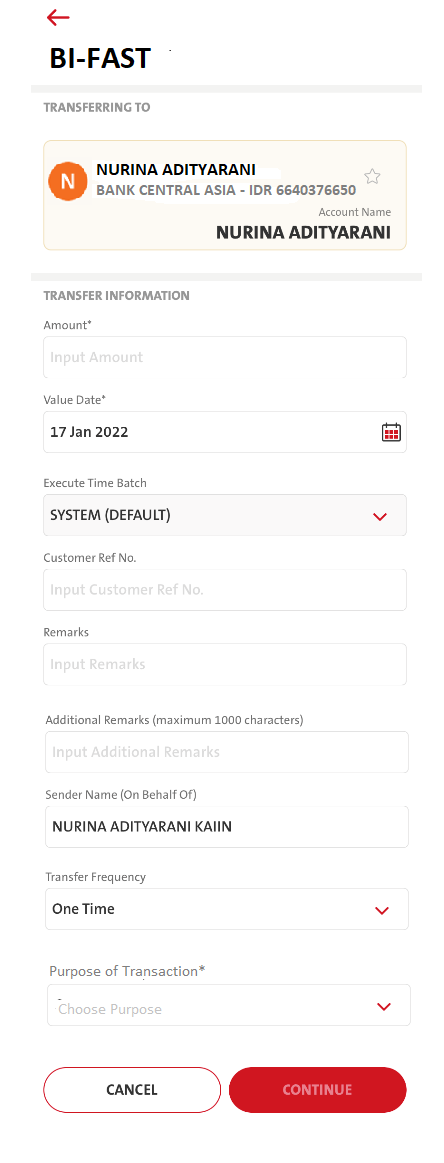 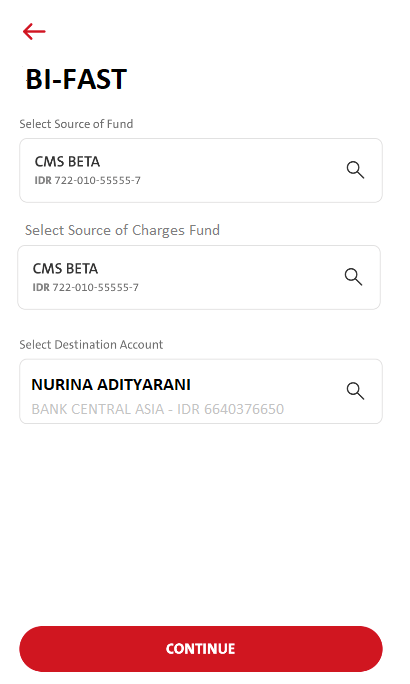 Confirmed, no cross currency as of now
BI FAST Transfer
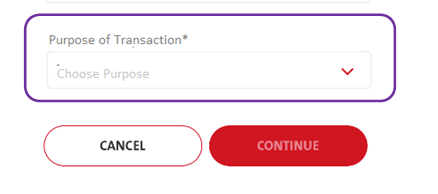 Selections are as below:
01 -  Investment
02 - Transfer of Wealth
03 - Purchase  
99 – Others

Note: “Others” no need extra fields to input other purpose.
BI FAST Transfer
Screen flow follow BAU fund transfer.
Need to perform validation check during confirmation
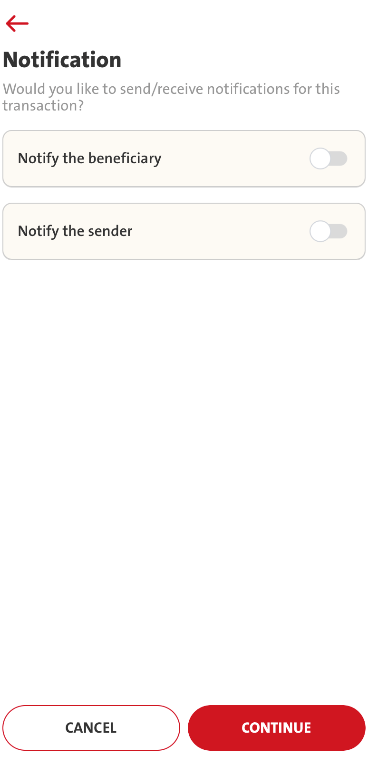 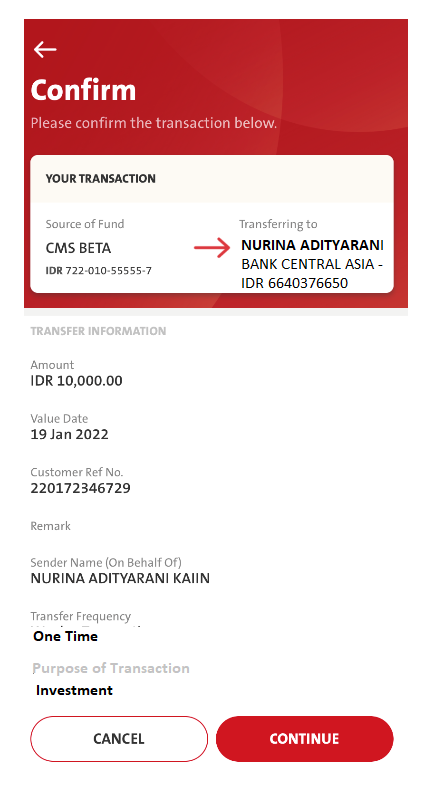 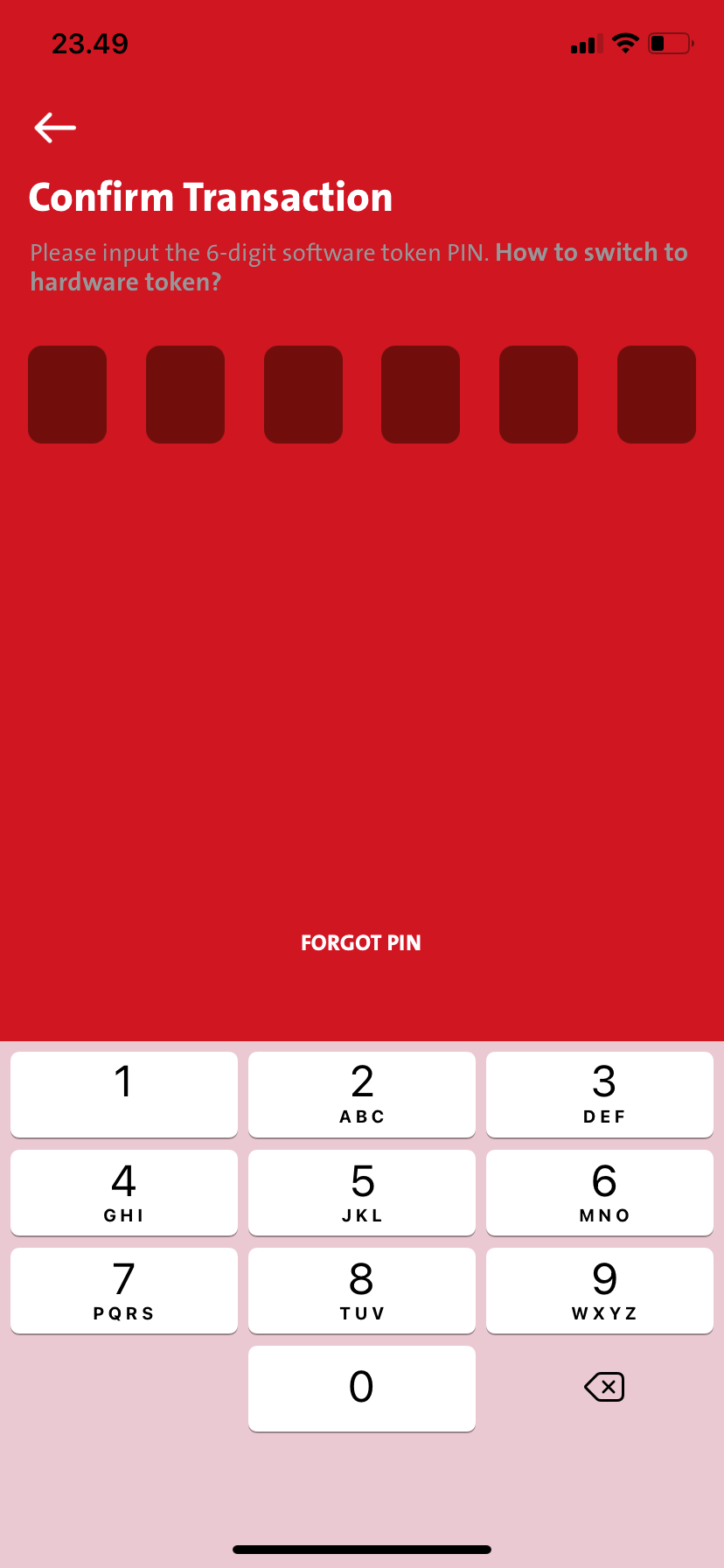 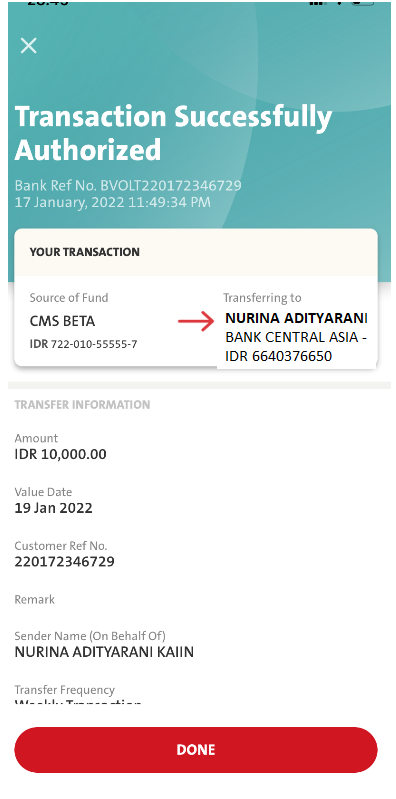 10.12
validation_check pass “Y”
Confirmed, remain having skip token flow for payment maker
BI FAST Transfer
Confirmation Screen
TRANSACTION INFORMATION will display information (in a row):
Amount
Value Date
Customer Ref No.
Remark
Additional Remarks
Sender Name (On Behalf Of)
Transfer Frequency
Transaction Every (Will be displayed if Transaction Frequency = Weekly or Monthly) 
Start Date (Will be displayed if Transaction Frequency = Weekly or Monthly)
End Date (Will be displayed if Transaction Frequency = Weekly or Monthly)
NOTIFICATION SETTINGS will display information (in a row):
Notify Recipient
Notify Sender
Acknowledgement Screen
TRANSACTION INFORMATION will display information (in a row):
Amount
Value Date
Customer Ref No.
Remark
Additional Remarks
Sender Name (On Behalf Of)
Transfer Frequency
Transaction Every (Will be displayed if Transaction Frequency = Weekly or Monthly) 
Start Date (Will be displayed if Transaction Frequency = Weekly or Monthly)
End Date (Will be displayed if Transaction Frequency = Weekly or Monthly)
NOTIFICATION SETTINGS will display information (in a row):
Notify Recipient
Notify Sender
BI FAST Manage Bene
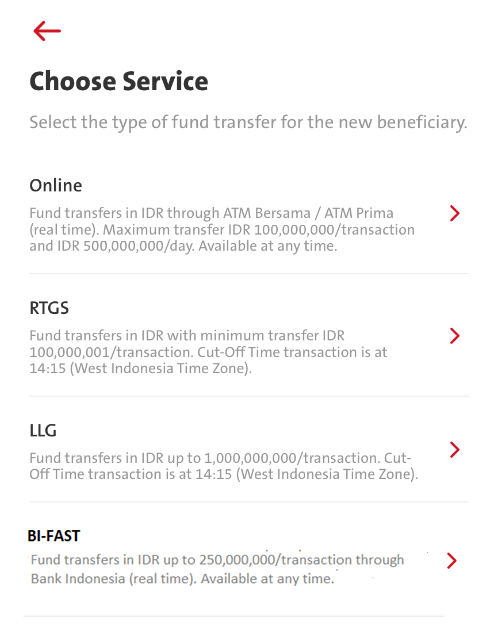 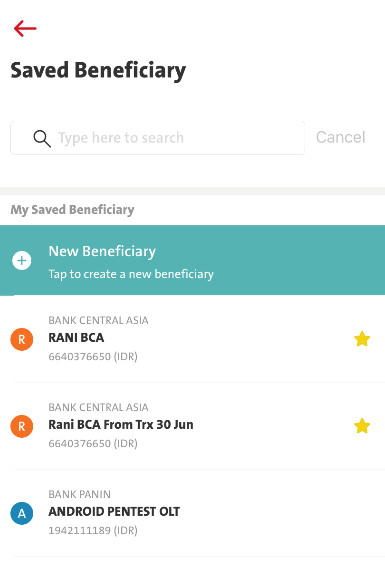 Apply same logic as slides 4 fund transfer
Beneficiary Type:
FAST01: Acc No 
FAST02: Mobile No 
FAST03: Email Address 	

If select FAST01, Proxy Data field need to grey off.
If select FAST02 or FAST03, Acc number and bank need to grey off.

Bank list can use back retrieveBankList but need to enhance to support prd_cd FAST

Press CONTINUE, call Omni new API (10.29 Inquiry Transaction BIFAST) to verify proxy/Account.  (Still asking OCBC)

FE needs to call add bene BAU flow.
BI FAST Manage Bene
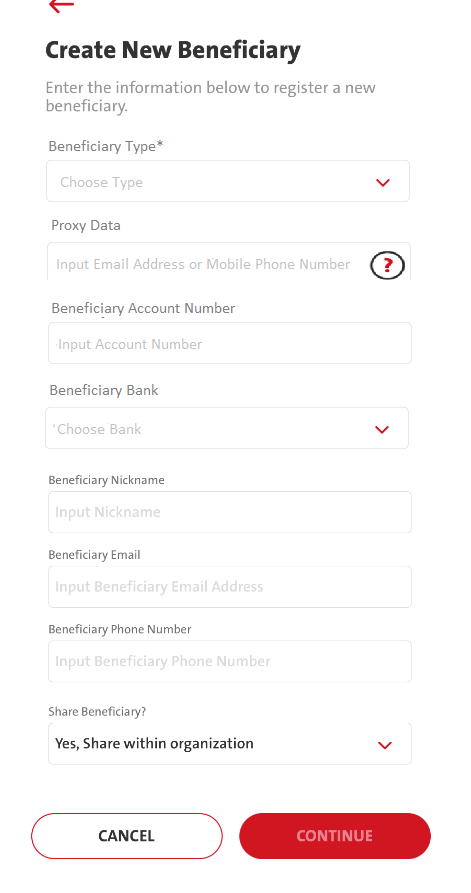 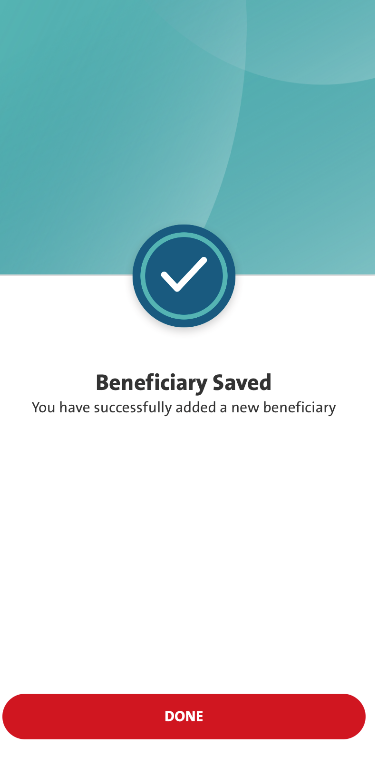 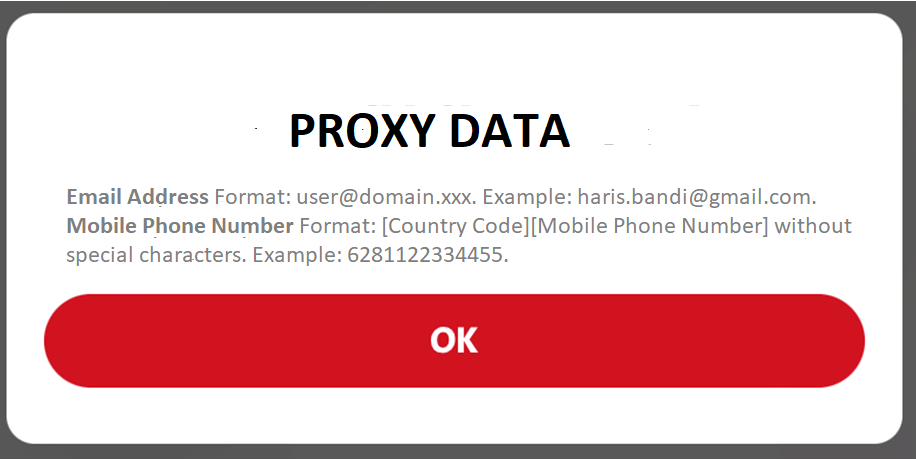 BI FAST Manage Bene
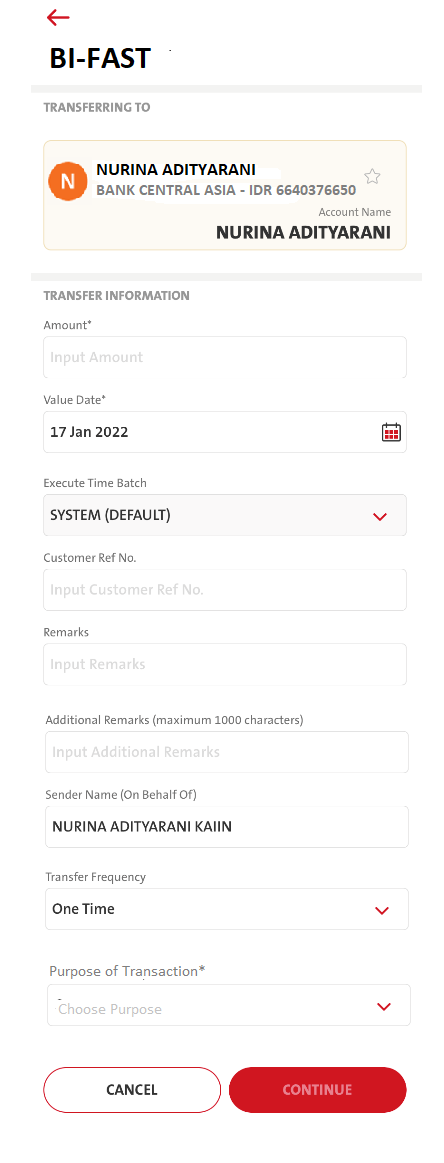 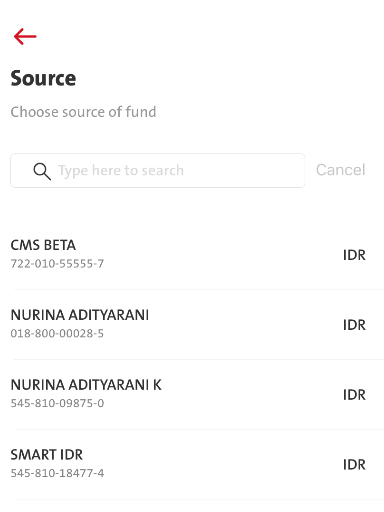 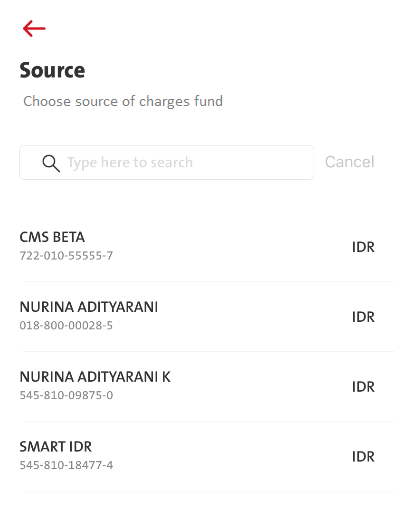 BI FAST have View, Edit and Delete bene flow. Click on FUND TRANSFER in view bene will go through Source of fund, source of charges fund then follow by input page.
BI FAST Manage Recurring
Only add transfer type into it
BI FAST Transaction Summary
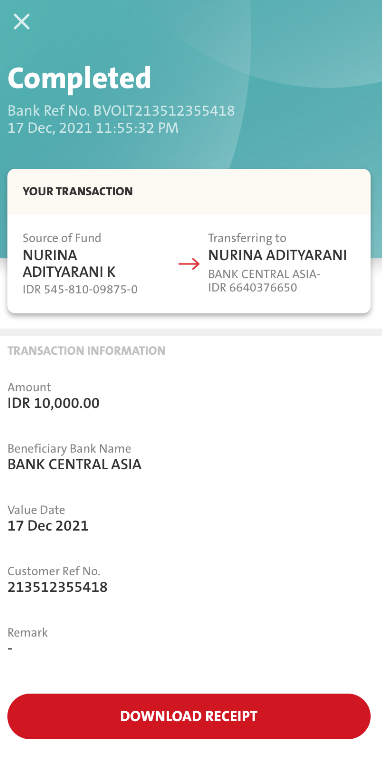 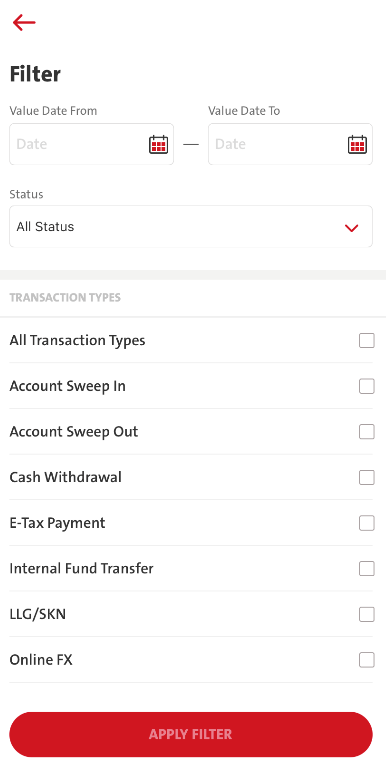 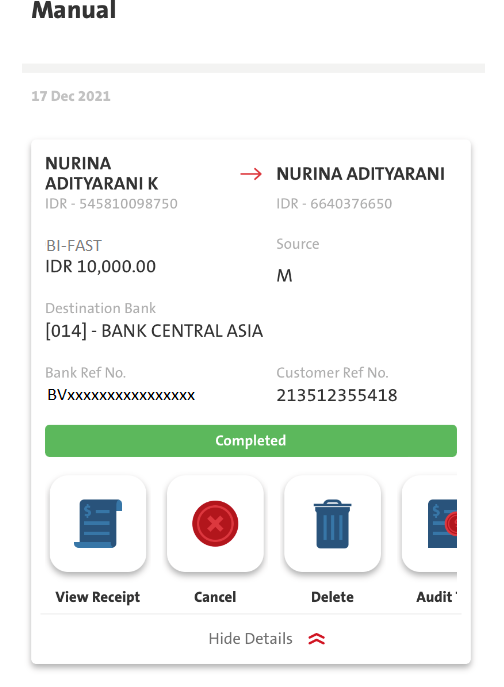 BI FAST Transaction Summary
Involve Manual and Non Bulk file upload View Transactions layer
Transaction Type in filter need to add BI-FAST
BI-FAST transaction summary layout is following Online Transfer.
Receipt Screen is following the fund transfer receipt.

TRANSACTION INFORMATION will display information (in a row):
Amount
Value Date
Customer Ref No.
Remark
Additional Remarks
Sender Name (On Behalf Of)
Transfer Frequency
Transaction Every (Will be displayed if Transaction Frequency = Weekly or Monthly) 
Start Date (Will be displayed if Transaction Frequency = Weekly or Monthly)
End Date (Will be displayed if Transaction Frequency = Weekly or Monthly)
NOTIFICATION SETTINGS will display information (in a row):
Notify Recipient
Notify Sender